Notes on Pythagorean Theorem
Turn to pages 86 & 87 in your notebook. Fill in the missing information.
View these slides in presentation mode
Using Pythagorean Theorem
So far we have practiced using the Pythagorean Theorem to find the length of the hypotenuse of a right triangle when given the lengths of the other sides
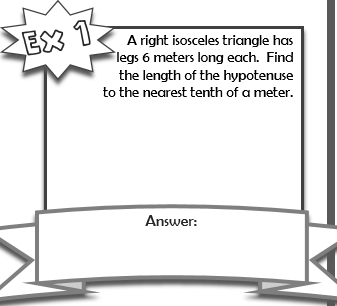 How else can the Pythagorean theorem be used?
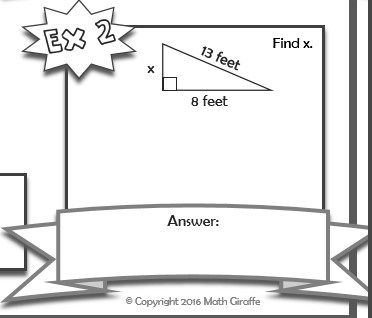 Using the Pythagorean Theorem to find the length of a diagonal
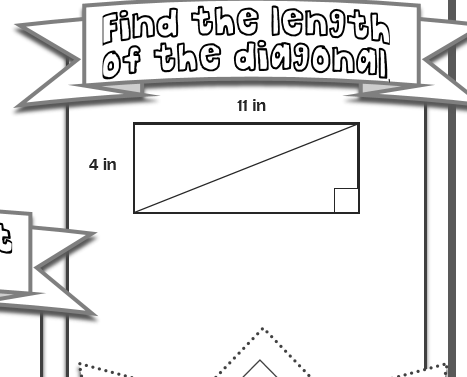 b =
a =
c = ?
Is the triangle a right triangle?
If you are given all the lengths of a triangle you can determine if it is a right triangle.
 If the two smaller sides are squared and then added together equal the square of the longest side then you have a right triangle.
If they do not equal each other then you don’t have a right triangle
Try the example and then check
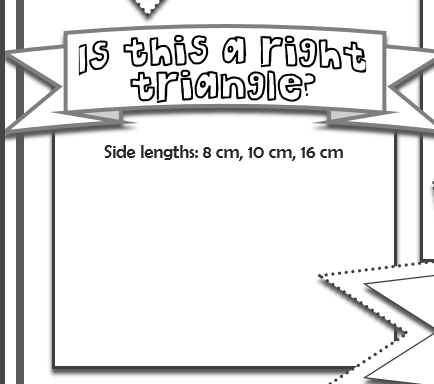 82 + 102 = 64 + 100 = 164
162 =  256
164 ≠ 256
82 + 102 ≠ 162
So this is not a right triangle
Is the triangle a right triangle?
Here’s another example this time showing that the triangle is a right triangle.
Is a triangle with sides 3,4,5 a write triangle? 
To determine this I will square the smaller sides of the triangle and add them together. Then I will square the largest side. If the two values equal each other than I have a right triangle.
So, 32 + 42 = 9 + 16 = 25 and 52 = 25
	32 + 42 = 52 because	25 = 25 so I have a right triangle
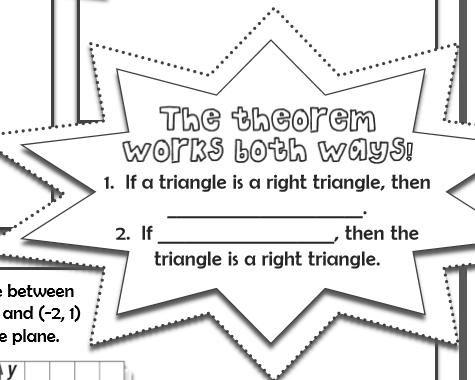 Using the Pythagorean theorem to find the distance between two points
You can also use the Pythagorean theorem to find the distance between two points. 
First plot the points
Then draw a line between the two points.
Make a right triangle from the line
To find the lengths of the sides count the number of units long the y axis and the number of units along the x axis and use these values. 
Then substitute the values into the formula for a and b to solve for c.
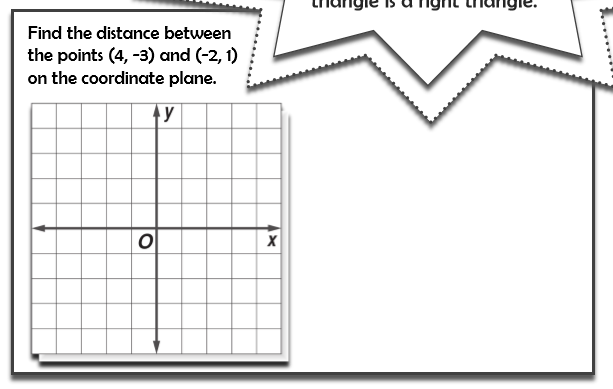 4
Units 
along 
y axis
6 units  along x axis
Now let’s practice
Get the practice sheet from the front desk. Complete each of the four types of problems. Then check your answers using the next series of slides. Be sure to show all your work and make any corrections to your paper.
Finding the length of a side other than the hypotenuse
b
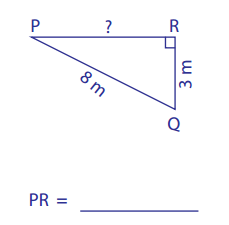 a
c
c
a
7.4 m
b
9 cm
Determining if it is a right triangle
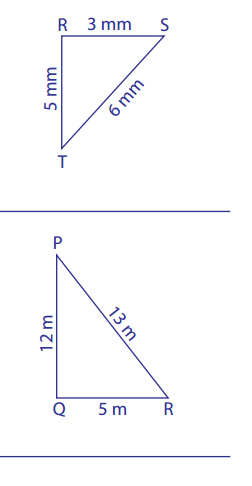 a
b
c
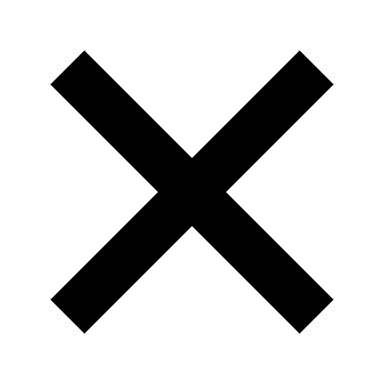 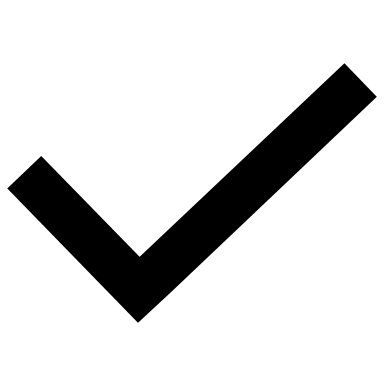 c
b
a
Find the diagonal of a shape
Remember the diagonal is the hypotenuse to the right triangle
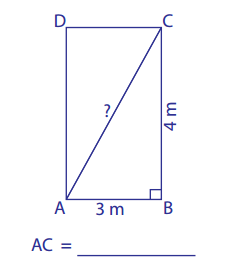 c
b
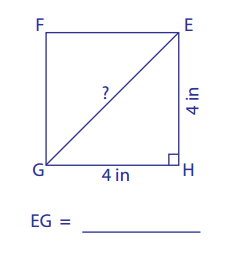 a
c
a
5 m
b
5.7 in
Find the distance between two points
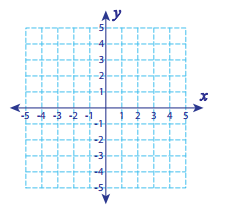 c
b= 3
a= 2
Find the distance between two points
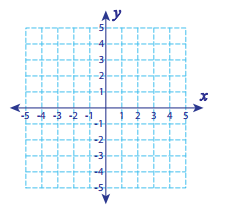 c
a= 1
b= 4
Put this paper in your notebook when completed.